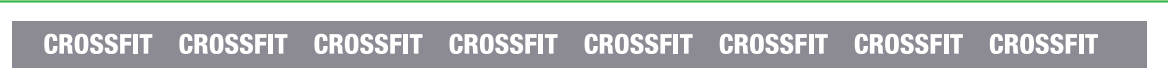 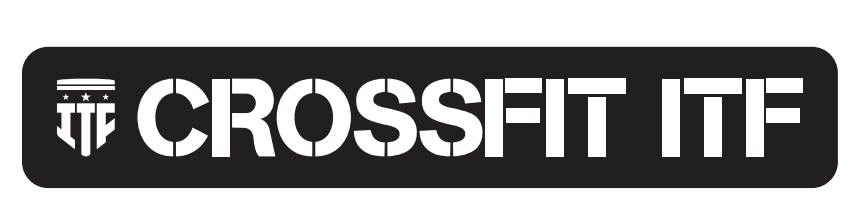 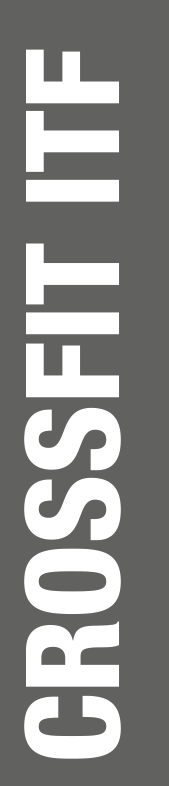 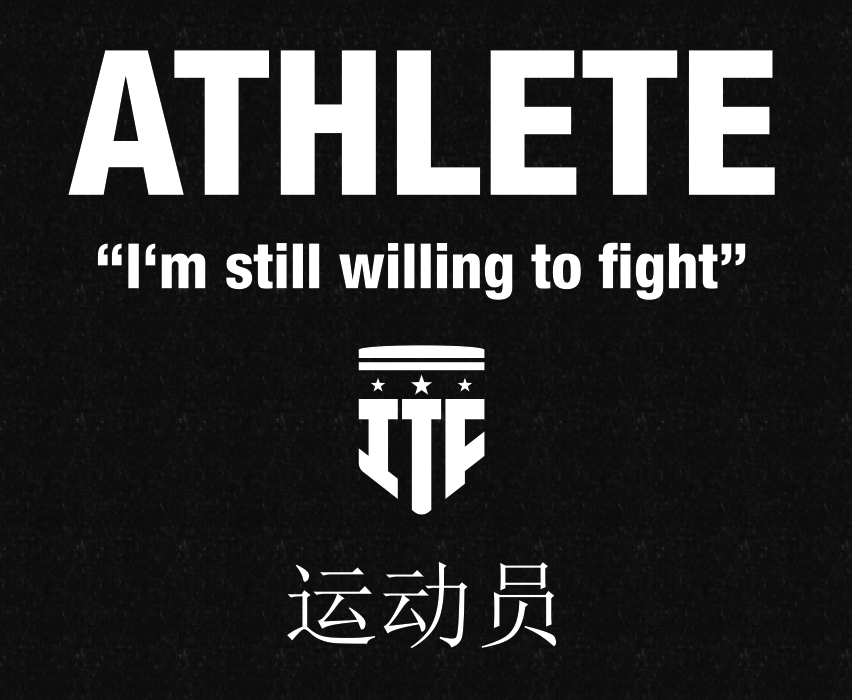 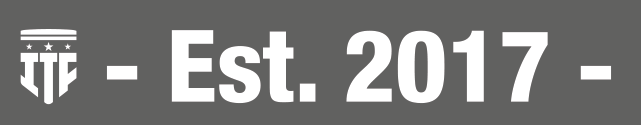 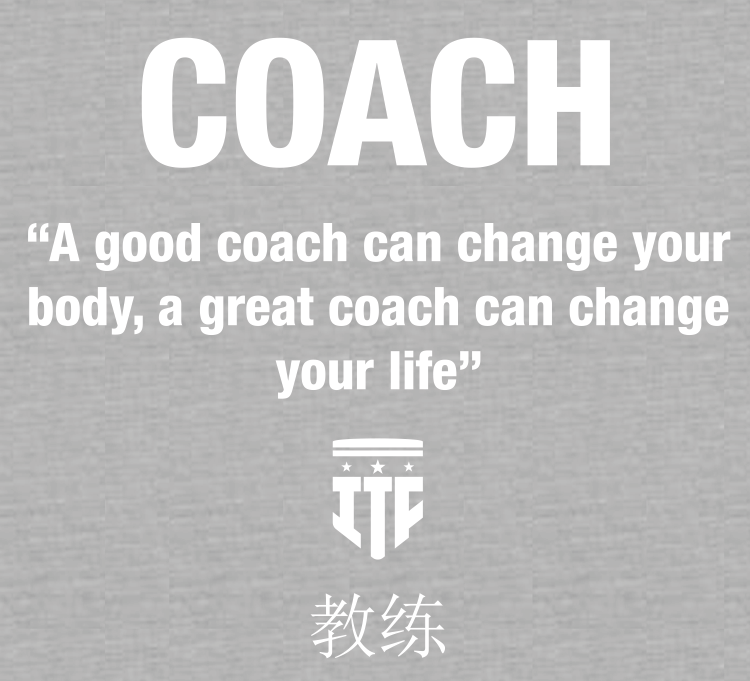 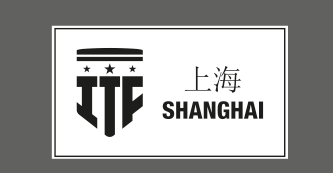 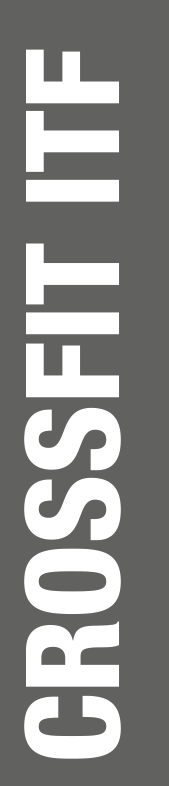 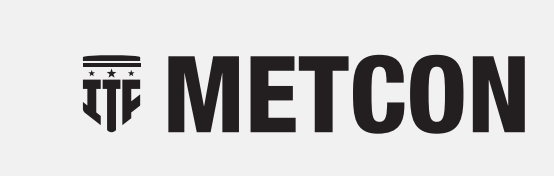 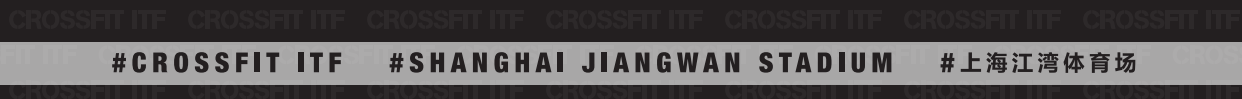 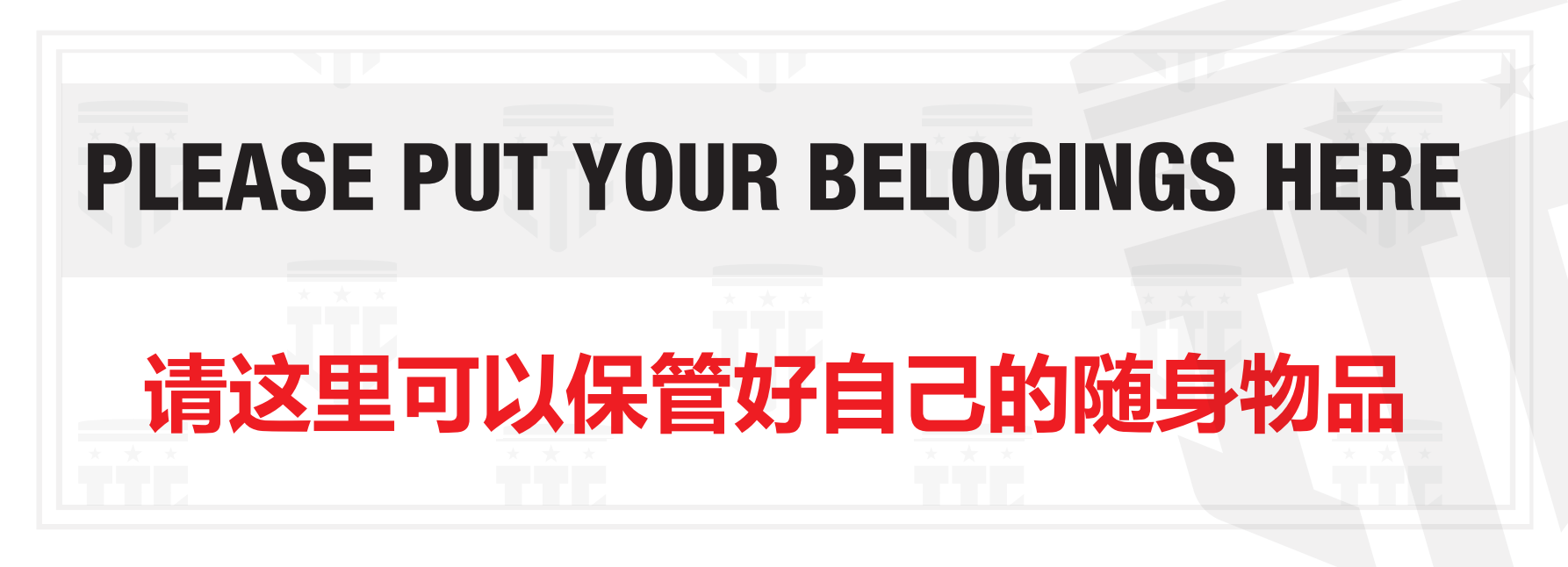 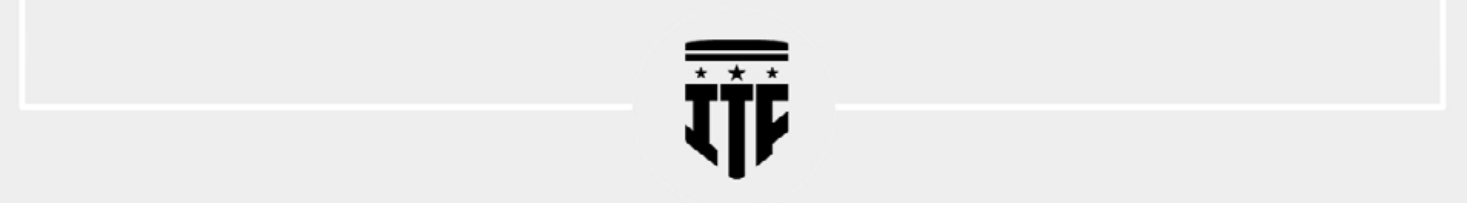 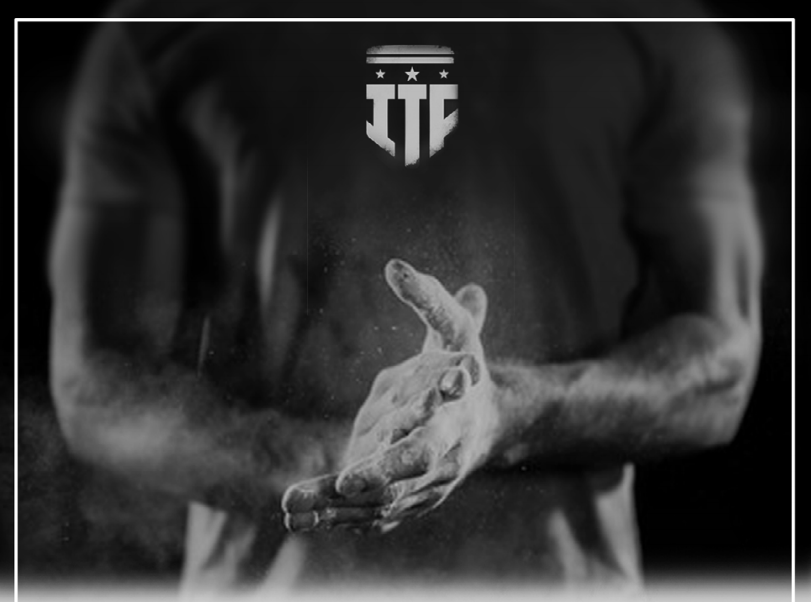 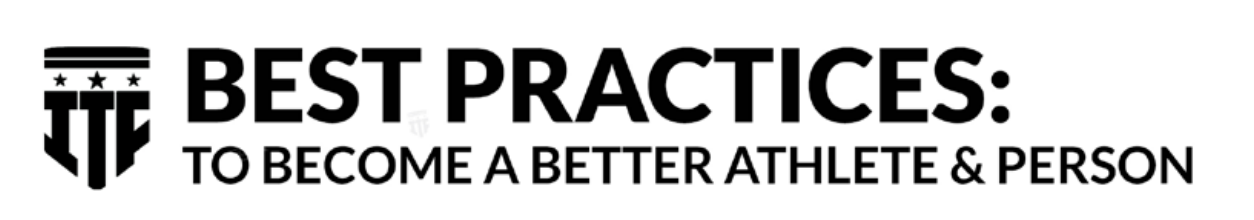 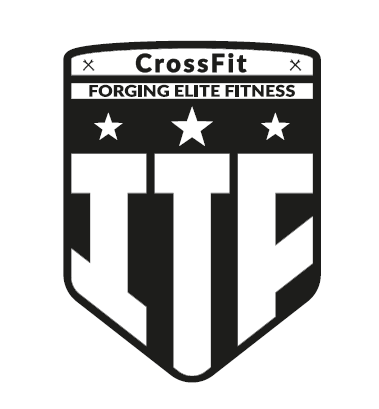 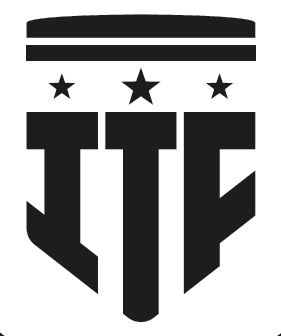 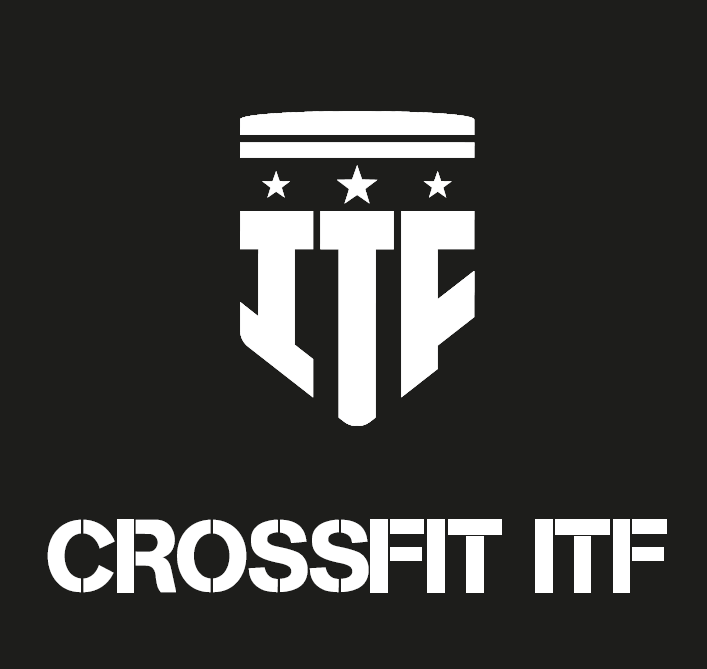 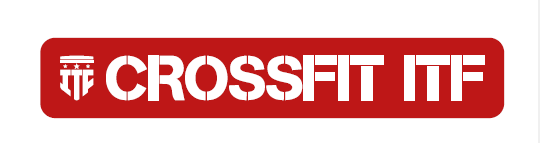 请查收你的2020训练数据总结
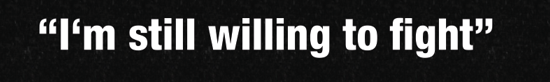 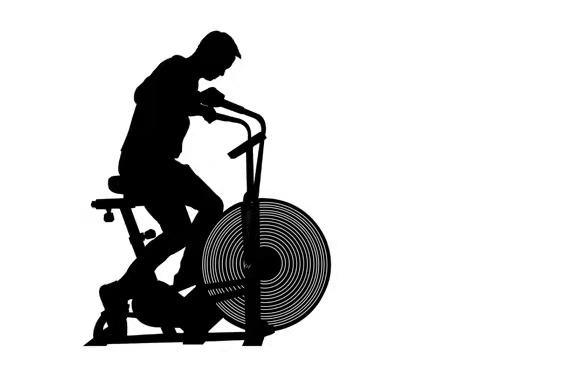 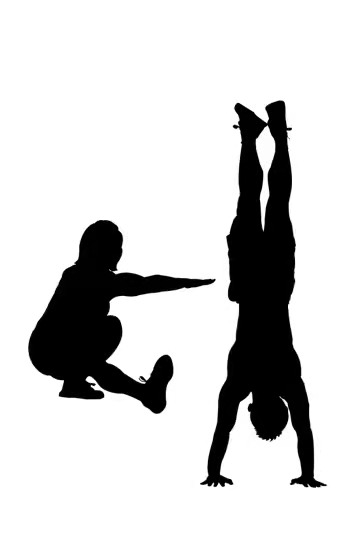 代谢
Metcon
体操




Gymnastics
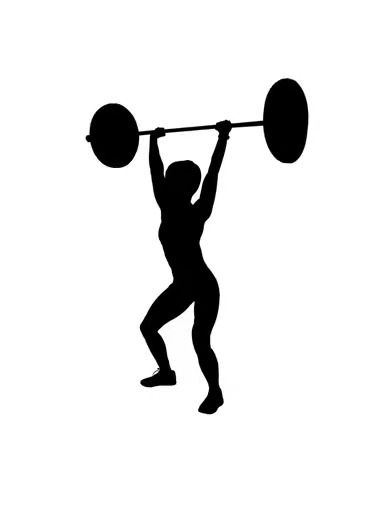 举重

Weightlifting
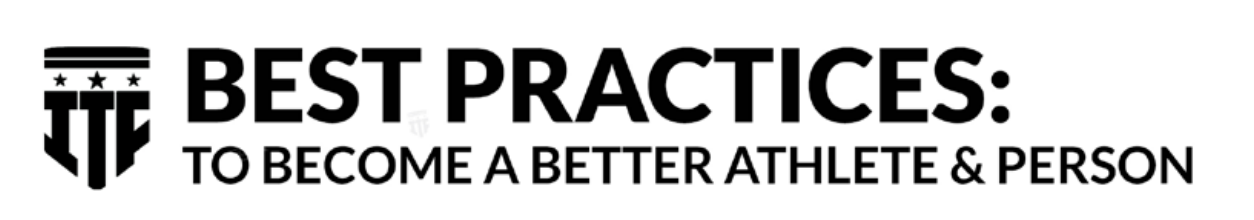 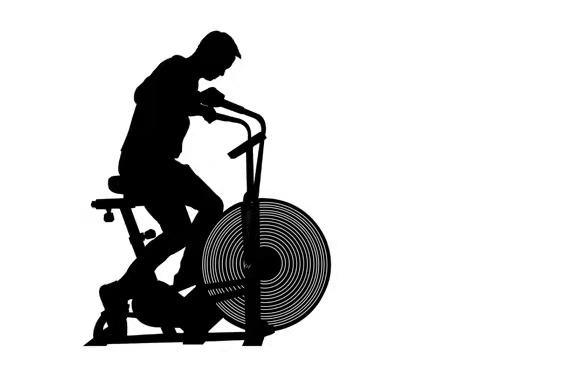 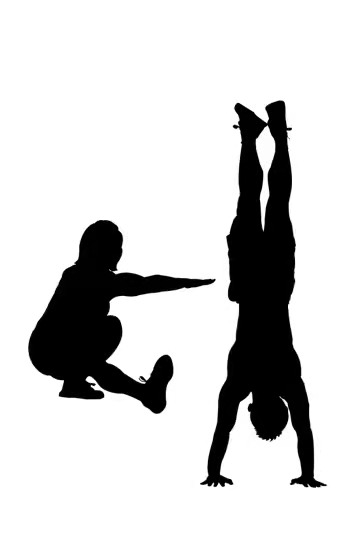 代谢
Metcon
体操




Gymnastics
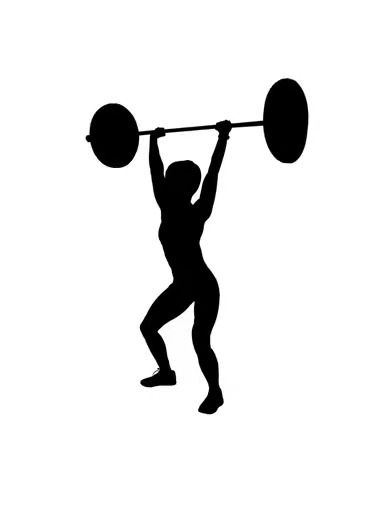 举重

Weightlifting
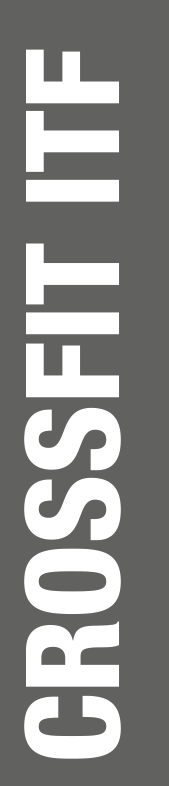 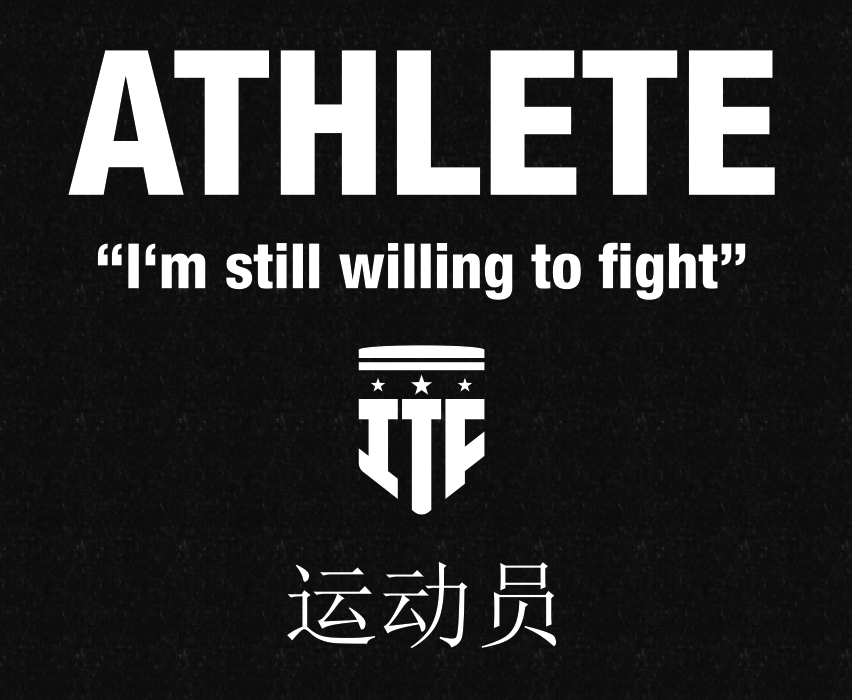 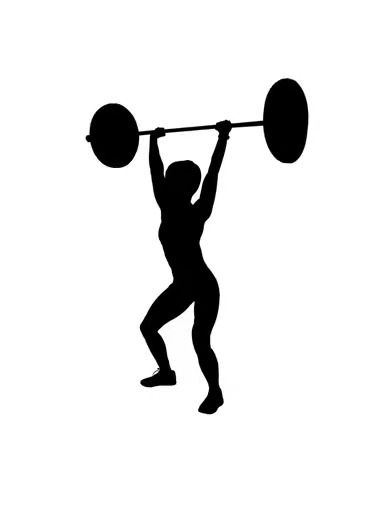 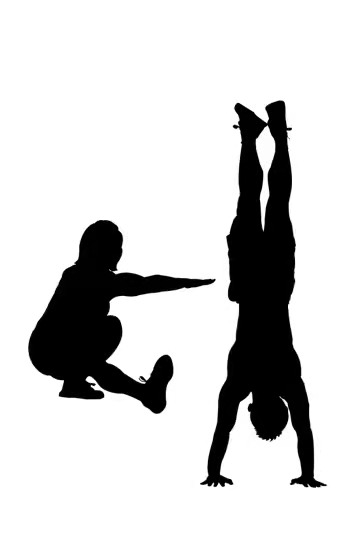 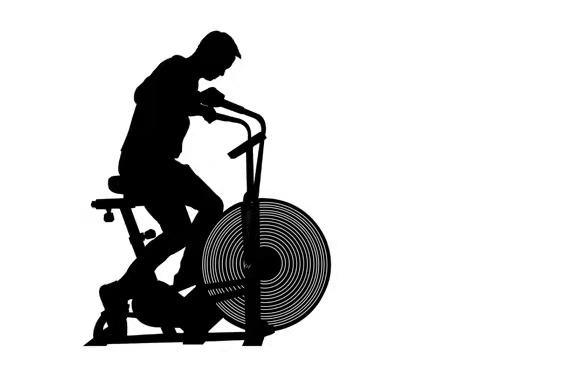 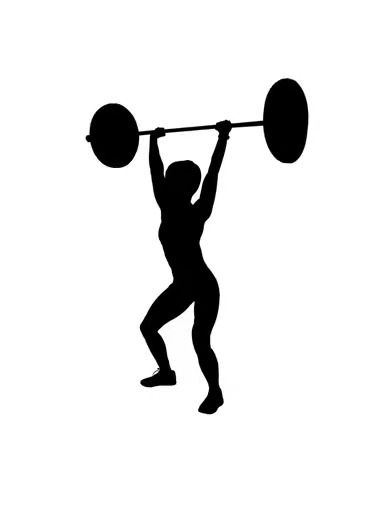 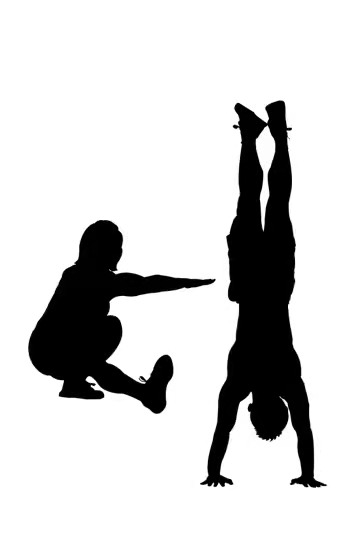 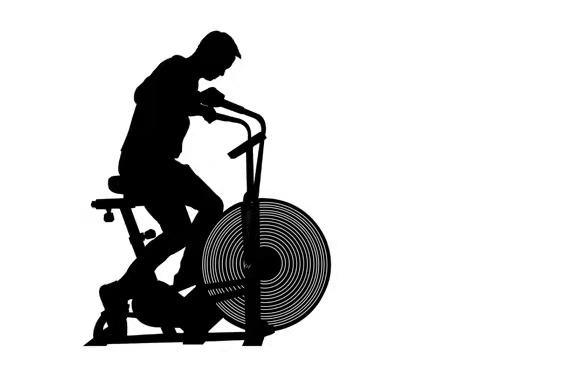